U.S. DEPARTMENT OF HEALTH AND HUMAN SERVICES
Centers for Disease Control and Prevention
National Center for Health Statistics
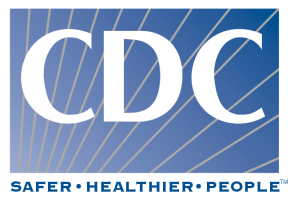 Internationally Comparable Diagnosis-Specific Survival Probabilities for Calculation of the ICD-10 Based Injury Severity Scores
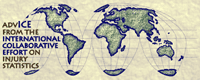 Wellington, New Zealand 29 September 2012
Holly Hedegaard, MD, MSPH
Office of Analysis and Epidemiology
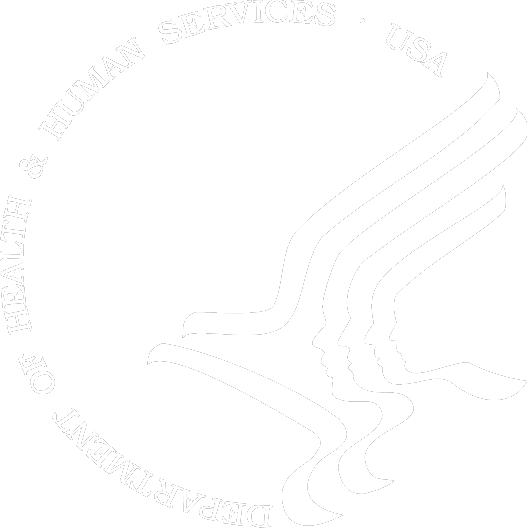 [Speaker Notes: Thank you for this opportunity to report on work was done by several other ICE members, particularly Rolf Gedeborg, Margy Warner, and others. 

Margy sends her regards and regrets not being able to attend the ICE meeting. 

I was not involved in the work I am about to present, but will do my best to answer any questions. There are several others in the audience who were involved and I’m sure they will be willing to clarify as well.]
Background
Desire to develop internationally comparable indicators of injury morbidity using administrative datasets 
Decision to hospitalize can vary over time and from country to country
A standard method to identify patients of similar injury severity level is needed
Consensus derived vs empirically derived  
AIS; ISS   vs   DSP, “SRR”; ICISS
[Speaker Notes: Just as with injury mortality, there has been a strong desire to develop
indicators of injury morbidity for international comparisons. Many countries have access to administrative data sets, such as databases on hospitalizations or emergency department visits. 

The problem with comparing hospitalizations or ED visits directly is that the non-clinical factors can influence the decision to hospitalize and these factors can vary from country to country and over time. 

Therefore to identify comparable groups of patients, methods have been developed to categorize patients based on injury severity levels, regardless of where or how they received care. In general, two basic approaches have been used to come up with injury severity measures: Consensus-derived vs. empirically derived. 

Consensus-derived measures are typically determined by consensus of expert opinion. An example is the Abbreviated Injury Score or AIS which is used to calculate the ISS, or Injury Severity Score. 

An alternative approach is the empirically derived injury severity measures which are calculated from large datasets and reflect actual clinical outcomes. An example of empirically derived injury severity measures is the DSP and ICISS.]
Background
Diagnosis-specific Survival Probability (DSP; “SRR”)
Determined for each individual ICD diagnosis code
Number of patients with a given injury code who survived 
     Total number of patients with that injury code 
Values range from 0-1
ICD-based Injury Severity Score (ICISS)
The product of the DSPs for each injury
ICISS = DSPinj1  x DSPinj2  x DSP inj3 , etc.
ICISS used in logistic regression models to predict probability of death
[Speaker Notes: In early studies, DSPs were also known as Survival Risk Ratio’s. DSPs can be calculated for every individual ICD-10 diagnosis code, and is basically the ratio between the number of patients with a given injury code who survived and the total number of patients with that injury code. Values range from 0 to 1, with higher values indicating that a higher percent of the patients with that diagnosis survived. 

The DSPs for the individual injuries can be combined to create the ICD-based Injury Severity Score (or ICISS) for the patient. The ICISS is the product of the DSPs for each injury. The ICISS has frequently been used as a factor in logistic regression models to predict the probability of death.]
Background
For a more accurate estimate of the DSP, a large number of observations is needed
At the 2008 Boston ICE meeting, researchers from several countries agreed to pool data to generate the international DSPs (ICE-DSPs)
[Speaker Notes: To accurately estimate the diagnosis-specific survival probability, a large number of records is needed. It makes intuitive sense that a DSP based on only a few isolated cases might not be as stable as one based on a large number of cases. The difficulty is that for many countries, the number of hospitalizations for a given injury diagnosis might be small, so the country-specific DSP for that injury might be unstable. 

A better approach would be to create DSPs based on a large number of records. To meet this need, the idea was put forth at the ICE meeting in 2008 to pool data from several countries to see if it was possible to generate a set of international DSPs that could eventually be used to standardize comparisons of injury morbidity between countries. I’ll refer to the international DSPs as ICE-DSPs.]
Contributors
Rolf Gedeborg, MD, PhD		Sweden
Margaret Warner, PhD			USA
Li-Hui Chen, PhD				USA
John Langley, PhD			New Zealand
Pauline Gulliver, PhD			New Zealand
Colin Cryer, PhD				New Zealand
Yvonne Robitaille, PhD			Canada
Robert Bauer, PhD			Austria
Clotilde Ubeda, MD, MSc		Argentina
Jens Lauritsen, MD, PhD			Denmark
James Harrison, MDDS, MPH		Australia
[Speaker Notes: The results I’m about to describe came from this collaborative effort. John Langley conceived of the study and Rolf Gedeborg served as the lead.]
Objectives of the Study
To develop DSPs from pooled data (ICE-DSPs) 
To compare the performance in predicting inpatient mortality of ICISS based on ICE-DSPs to ICISS based on country-specific DSPs
[Speaker Notes: The study had two main objectives:

To develop DSPs based on data pooled from several countries
 and then

2. To test how well the ICE-DSPs worked. This testing was done by comparing the performance of logistic regression models in predicting inpatient mortality. The performance of a model that included ICISS derived from the ICE-DSPs was compared to the performance of a model that included ICISS derived from the country’s own DSPs.]
Methods
Seven countries provided data for creating the ICE-DSPs
Australia
Argentina
Austria
Canada
Denmark*
New Zealand*
Sweden*
*Provided record level data
[Speaker Notes: Seven countries provided data for creating the DSPs. Some countries provided their country-specific DSPs only, while other countries provided case level information.]
Methods
The pooled data included nearly 4 million injury diagnoses
1168 dx had at least 1 observation in the pooled data
88% had at least 20 observations to calculate DSP
66% had at least 100 observations to calculate DSP
[Speaker Notes: The pooled data included nearly 4 million injury diagnoses. 

In the pooled data, there were more than 1100 diagnoses that had at least one mention. 

12% of the diagnoses, or about 150 diagnoses, had less than 20 observations on which to base the DSP. 

About 2/3’s of the diagnoses had at least 100 observations to calculate the DSP.]
Methods
Four methods were used to calculate ICE-DSPs using the pooled data
Summation
Arithmetic means
Trimmed means
Combined approach
Summation method is recommended (simplest)
[Speaker Notes: In thinking about how to pool the data, four different methods were used:
Summation, which involved taking the sum of  the number of survivors for the injury diagnosis across the country-specific datasets and dividing that by the sum of the number of discharges for the injury diagnosis across the country-specific data sets. 

Of course, if once country’s dataset was large relative to the others, it could dominate the result. So a second approach was take the simple arithmetic mean of the country-specific DSPs, thereby providing equal weight to each country irrespective of the underlying number of observations

The concern with this approach is that if a DSP for a given country was based on very few observations, and therefore unstable, it could have a marked impact on the final pooled estimate. A possible solution to this problem was to use trimmed means which were calculated as the arithmetic mean of country-specific DSPs after removal of the lowest and the highest country-specific DSPs.

A final approach a combined approach using the summation method for any diagnosis where the number of observations for a given ICD-10 code for any country was <50, otherwise the trimmed mean method was used. 

Bottom line, there were only minor differences in predictive ability by these different methods, so the summation method is recommended because it’s the simplest. The DSPs I’ll show are those derived using the summation method.]
Methods
For the 3 countries that provided record level data, the performance of a logistic regression model using ICE-DSP-derived ICISS to predict mortality was compared to that of a model using ICISS calculated using the country-specific DSPs
Discrimination:  c-statistic
Calibration:  Nagelkerke’s R2
[Speaker Notes: Three countries – New Zealand, Sweden and Denmark – provided record level data. These data could be used to test how well the ICE-DSPs worked in comparison to the country-specific DSPs. 

The testing was done by creating logistic regression models to predict inpatient mortality. Some models only included ICISS while other models included age and sex in addition to ICISS.  

The ICISS used in the models were generated two ways – either using the ICE-DSPs or using the country-specific DSPs. 

The performance of the models was assessed for discrimination and for calibration.

Discrimination refers to the ability of the model to distinguish between survivors and non-survivors. It was measured using the c-statistic to measure concordance. 

Calibration measures how accurately the model predicts the probability of death of a given set of cases, basically a goodness of fit determination, and was measured using Nagelkerke’s R2.   
The next few slides highlight some of the results.]
Results
Variability among country-specific DSPs
Range = the difference between the highest and lowest country-specific DSPs for an injury diagnosis
[Speaker Notes: The first deals with the variability among the country-specific DSPs. One way of looking at this is to look at the range in the values, that is, the difference between the highest and lowest value of the country specific DSP.]
Diagnoses with the least variability in DSPs between countries
[Speaker Notes: This table lists the diagnoses that showed the most similar DSPs among the countries. For these diagnoses, the individual country DSPs were all about the same.  

This list is probably not that surprising as the injuries all have relatively high survivability as demonstrated by the high mean value of the DSPs, shown in the 4th column. From a clinical standpoint, most of these seem like relatively minor injuries, although the inclusion of injuries to the cervical spinal cord, the last diagnosis listed, is somewhat surprising.]
Diagnoses with the most variability in DSPs between countries
[Speaker Notes: In contrast, this table shows the diagnoses with the highest degree of variability among the countries. As you can see in the third column, the range in DSPs can be quite large. For example, the last entry in the table, traumatic subdural hemorrhage. The range for this diagnosis suggests that hypothetically, in one country, 95% of the patients with this diagnosis survived while in another country, only 40% of patients with this diagnosis survived. That’s quite a difference in outcome. 

Another interesting observation is that 4 out of the 10 diagnoses with the most variability involve head trauma – 3rd line:multiple fx involving the skull and facial bones, 5th line: traumatic subarachnoid hemorrhage, 7th line: epidural hemorrhage and 10th line: traumatic subdural hemorrhage. This might speak to differences in neurosurgical availability or practice in the different countries, as well as the less predictable outcomes from traumatic brain injury. 

I’d next like show you the results from the comparisons of the logistic regression models created using the ICISS from the ICE-DSPs vs. the models created using the ICISS from the country-specific DSPs. In looking at these results, the thing to focus on is how similar the discrimination and calibration statistics are between the two models. I will show you each country individually, as I think there are different things to learn from each dataset.]
Performance of model using ICE-DSP-derived ICISS: Data from New Zealand
N= 264,348		Inpatient Mortality Rate = 1.2%
[Speaker Notes: This first slide shows the results from New Zealand. 

In this analysis, slightly more than 260,000 cases were available were used in developing the models. The inpatient mortality rate was 1.2%

The table shows that in terms of discrimination and calibration, the model using the ICISS based on the international DSPs worked almost as well as the model using the ICISS based on the country-specific DSPs.]
Performance of model using ICE-DSP-derived ICISS: Data from Sweden
N=707,968		Inpatient Mortality Rate = 1.6%
[Speaker Notes: This slide shows the results using the data from Sweden. 

This dataset had a much higher number of records (more than 700,000, and the inpatient mortality rate was similar to that of New Zealand. 

Again in terms of both discrimination and calibration, the results were similar but still slightly lower for the model using the ICE-DSP derived ICISS compared to the model using the country-specific derived ICISS. 

Because case level information on patient age and sex were also available in this dataset, it was possible to test the performance of logistic regression models that included these variables as well. As one might expect, the performance of the models improved when these factors were included. Again, the discrimination and calibration measures for the model using the ICE-DSP derived ICISS was slightly lower than those for the model using the country-specific DSP derived ICISS, but still fairly similar.]
Performance of model using ICE-DSP-derived ICISS: Data from Denmark (one hospital)
N=23,449 		Inpatient Mortality Rate = 10.8%
[Speaker Notes: The final slide is for data from Denmark. 

This is a bit different since this dataset was from a single hospital. There is a much smaller number of records in this dataset, only 23,000, and the inpatient mortality rate was very high. 

In this instance, there was quite a bit of difference between the performance of the two models, with the model using the ICE-DSP derived ICISS not performing as well. 

However, this difference in performance was somewhat mitigated with the addition of age and sex in the logistic regression model. 

***
So this pilot study showed that it is possible to pool data from multiple countries to generate a set of international DSPs and that in general these DSPs performed similarly to the country-specific DSPs in terms of models for predicting inpatient mortality.]
Next Steps: International DSPs
Are the ICE-DSPs ready for use or do they need to be further refined or tested?
Include out of hospital deaths?
Include data from more countries?
Create ICE-DSPs for different age groups (pediatric vs adult vs older adult)
Create ICE-DSPs for comorbidities?
Test discrimination/calibration using data from less resourced countries?
[Speaker Notes: In thinking about next steps, there are several questions for the ICE to consider. We won’t have time to discuss all of these right now, but for those who are interested, there is a session on Sunday morning to discuss injury severity issues. Perhaps we could spend some time then for a fuller discussion. 

But to spark your thinking, I’ve listed a few questions to consider.   

The first big question is whether the ICE-DSPS are ready to use or if further refinement or testing needs to be done. If we feel that further refinement needs to be done, we could consider including out-of-hospital deaths or data from more countries. And with such a huge dataset, we could also consider the possibility of creating age-specific DSPs. Depending on what data are available, would it be valuable to create ICD-DSPs for comorbidities that also influence mortality? And finally, has the ICD-DSPs been adequately tested or do we need to consider additional ways of testing them?]
Next Steps: International DSPs
Do we need to generate standard methods for how to use the ICE-DSPs? 
Post the international DSPs to the web?
Create a toolkit on how to use?
Multiplicative model vs single worst injury
Include ICE-DSPs for comorbidities when calculating ICISS?
[Speaker Notes: The next big question is once the international DSPs are finalized, how do we want to use them?

Should we develop standard methods or perhaps a toolkit on how to use the ICE-DSPs for international comparisons?]
Next Steps: Other Considerations
Do we continue on the path of international DSPs or do we consider other methods?
Excess Mortality Ratio-adjusted ISS, Kim et al, 2009
Trauma Mortality Prediction Model, Osler, et al, 2007
ICD-10 to AIS crosswalk, Haas, Nathans, et al, 2012
Questions and Discussion
Thank you!
Next Steps: International DSPs
Should we use the ICE-DSPs to define broader injury severity categories for international comparisons (ordinal scale)?
Should we use the ICE-DSPs to identify a “basket of injuries” that could be used when ICD-10 coded data are not available (threshold)?
Next Steps: International DSPs
Should the ICE-DSPs be updated, and if so, how often?
Include the same countries each time?